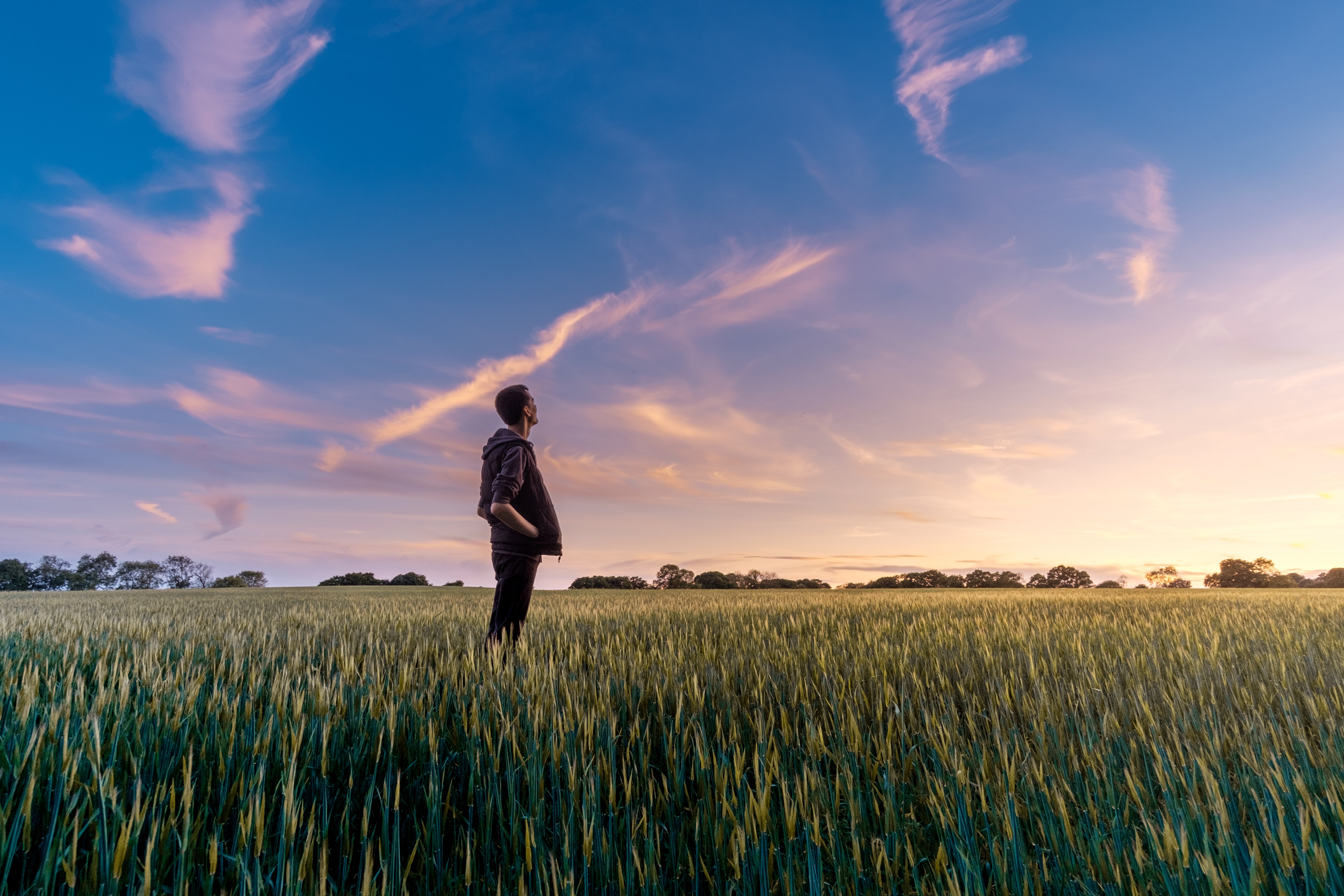 Living in Light of His Soon Return : 
8 Principles
Living in Light of His Soon Return
Main Point:
When we keep in mind the Lord’s soon return, we are more likely to live spiritually healthy, fruitful lives.
Living in Light of His Soon Return
“Surely no doctrine, in the Word of God, presents a deeper motive for crucifying the flesh, and for separation unto God, and to work for souls, as our hope and joy and crown of rejoicing (1Th 2:19; Dan 12:3) than this does.”  

- William Blackstone, 1898
Living in Light of His Soon Return
Keeping Bible Prophecy in Mind: 

Reminds us that our God is sovereign over people, nations and angelic beings.

Reinforces the truth that God is good, having a glorious future in store for His children, because it gives us hope in a world characterized by hopelessness. 

Motivates us to holy living. 

Encourages us to establish goals and priorities that are in line with future realities.
Living in Light of His Soon Return
The What
Of
Future
Summary
The Messiah is going to accomplish some major objectives when He returns! Some of these objectives have been revealed to us in the Bible.
Events…
Living in Light of His Soon Return
HE WILL DELIVER THE CREATED ORDER
“For the creation eagerly waits with anticipation for God’s sons to be revealed. For the creation was subjected to futility—not willingly, but because of Him who subjected it—in the hope that the creation itself will also be set free from the bondage of corruption into the glorious freedom of God’s children.  For we know that the whole creation has been groaning together with labor pains until now.” 
- Rom. 8:19-22
Living in Light of His Soon Return
HE WILL PROVIDE YOU WITH A NEW BODY.
“For we know that if our temporary, earthly dwelling is destroyed, we have a building from God, an eternal dwelling in the heavens, not made with hands. Indeed, we groan in this body, desiring to put on our dwelling from heaven, since, when we are clothed, we will not be found naked. Indeed, we groan while we are in this tent, burdened as we are, because we do not want to be unclothed but clothed, so that mortality may be swallowed up by life.”     
- 2 Cor. 5:1-4
Living in Light of His Soon Return
HE WILL CONQUER REBELLIOUS NATIONS 
Psalm 2
Living in Light of His Soon Return
HE WILL CONQUER SATAN & ALL EVIL

Revelation 22
Living in Light of His Soon Return
HE WILL ESTABLISH THE LONG-AWAITED KINGDOM 
 “His dominion is an everlasting dominion that will not pass away, and his kingdom is one that will not be destroyed.” - Dan. 7:14
Living in Light of His Soon Return
HE WILL RESORE ISRAEL: SPIRITUALLY, POLITICALLY & GEOGRAPHICALLY  
Isaiah 62:1-7
Living in Light of His Soon Return
So What?
Living in Light of His Soon Return
Principle #1: We are to witness for the Lord 
Then He said to them all, “If anyone wants to come with Me, he must deny himself, take up his cross daily, and follow Me. For whoever wants to save his life will lose it, but whoever loses his life because of Me will save it. What is a man benefited if he gains the whole world, yet loses or forfeits himself? For whoever is ashamed of Me and My words, the Son of Man will be ashamed of him when He comes in His glory and that of the Father and the holy angels.” 
-Luke 9:23-26
Living in Light of His Soon Return
Principle #2: We are to earnestly desire His return                                                                                                                               
“But the Day of the Lord will come like a thief; on that day the heavens will pass away with a loud noise, the elements will burn and be dissolved, and the earth and the works on it will be disclosed. Since all these things are to be destroyed in this way, it is clear what sort of people you should be in holy conduct and as you wait for and earnestly desire the coming  of the day of God. The heavens will be on fire and be dissolved because of it, and the elements will melt with the heat.” 
- 1 Peter 3:10-11
Living in Light of His Soon Return
Principle #3: We Are to Put off the Flesh
 “Besides this, knowing the time, it is already the hour for you to wake up from sleep, for now our salvation is nearer than when we first believed. The night is nearly over, and the daylight is near, so let us discard the deeds of darkness and put on the armor of light. Let us walk with decency, as in the daylight: not in carousing and drunkenness; not in sexual impurity and promiscuity; not in quarreling and jealousy. But put on the Lord Jesus Christ, and make no plans to satisfy the fleshly desires.” 
- Romans 13:11-12
Living in Light of His Soon Return
Principle #4: We are to Steward our Resources Well
Luke 19:11-27
Living in Light of His Soon Return
Principle #5: We are look and wait for Messiah                                                                        

“For the Lord’s message rang out from you, not only in Macedonia and Achaia, but in every place that your faith in God has gone out. Therefore, we don’t need to say anything, for they themselves report what kind of reception we had from you: how you turned to God from idols to serve the living and true God and to wait for His Son from heaven, whom He raised from the dead—Jesus, who rescues us from the coming wrath.”

- 1 Thess. 1:8-10
Living in Light of His Soon Return
Principle #6: We are to exercise patience
“Therefore, brothers, be patient until the Lord’s coming. See how the farmer waits for the precious fruit of the earth and is patient with it until it receives the early and the late rains. You also must be patient. Strengthen your hearts, because the Lord’s coming is near.”
- James 5:7-9
Living in Light of His Soon Return
Principle #7: We are to be alert and watchful
“Now concerning that day and hour no one knows—neither the angels in heaven, nor the Son —except the Father only. As the days of Noah were, so the coming of the Son of Man will be. For in those days before the flood they were eating and drinking, marrying and giving in marriage, until the day Noah boarded the ark. They didn’t know until the flood came and swept them all away. So this is the way the coming of the Son of Man will be: Then two men will be in the field: one will be taken and one left. Two women will be grinding at the mill: one will be taken and one left. Therefore be alert, since you don’t know what day your Lord is coming. But know this: If the homeowner had known what time the thief was coming, he would have stayed alert and not let his house be broken into. This is why you also must be ready, because the Son of Man is coming at an hour you do not expect.”
- Matthew 24:36-44
Living in Light of His Soon Return
Principle #8: Do not let your heart be troubled
“Your heart must not be troubled. Believe in God; believe also in Me. In My Father’s house are many dwelling places; if not, I would have told you. I am going away to prepare a place for you.  If I go away and prepare a place for you, I will come back and receive you to Myself, so that where I am you may be also.”
- John 14:1-3
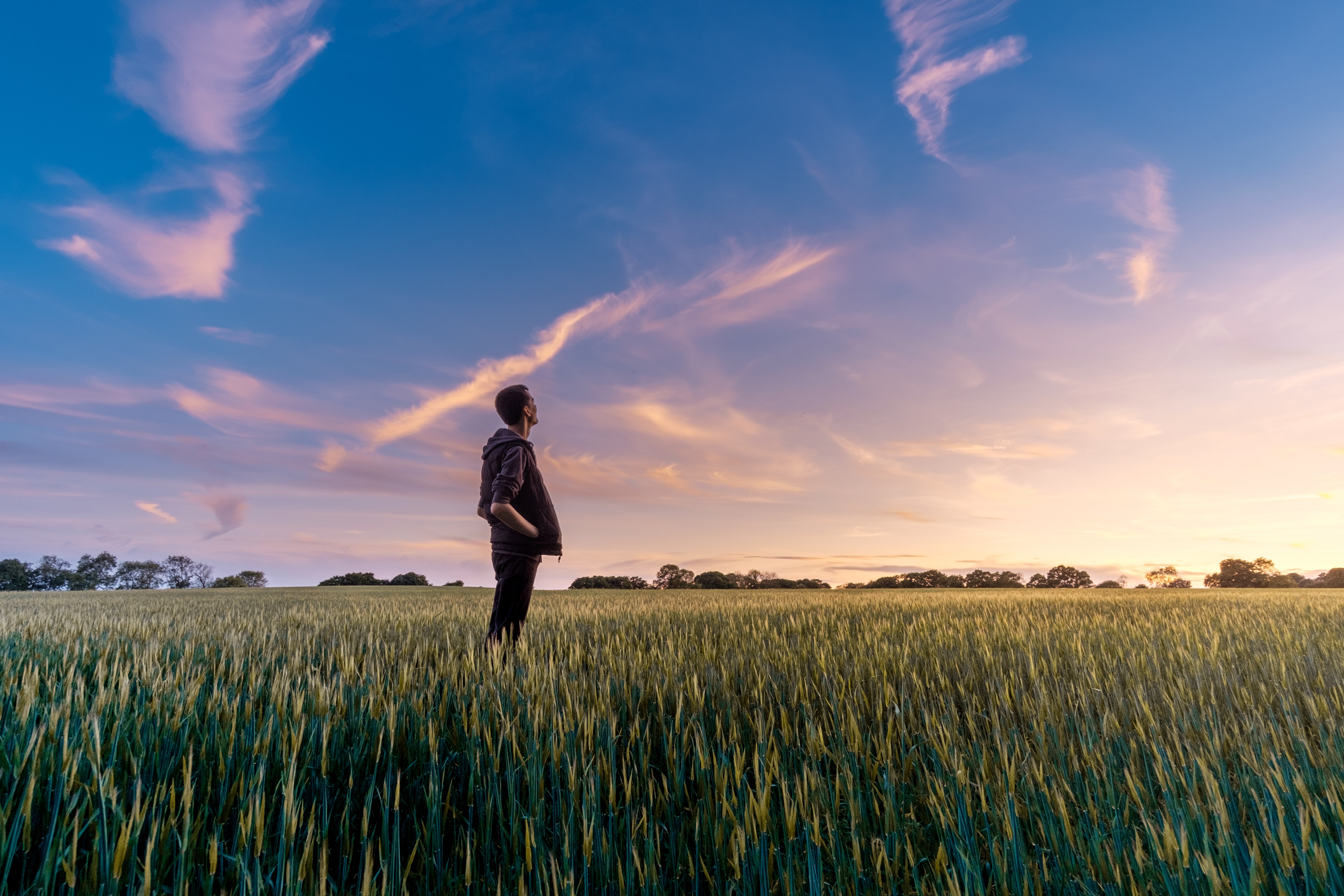 When we keep in mind the Lord’s soon return, we are more likely to live spiritually healthy, fruitful lives.
Living in Light of His Soon Return
Living in Light of His Soon Return
The Order of Future Events:  

Rapture of the Church

Return of Messiah 

Establishment of Messiah’s 1,000 yr Kingdom on Earth and confinement of Satan

Final Defeat of Satan and all evil

Establishment of New Heavens and New Earth
Order
Of
Future
Events…